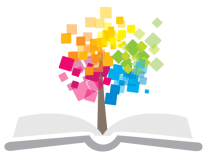 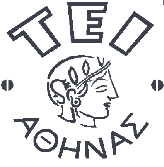 Ανοικτά Ακαδημαϊκά Μαθήματα στο ΤΕΙ Αθήνας
Βιοηθική και Δεοντολογία στην Φυσικοθεραπεία
Ενότητα 1: Σκοπός και Περίγραμμα του Μαθήματος

Γεωργία Πέττα
Τμήμα Φυσικοθεραπείας
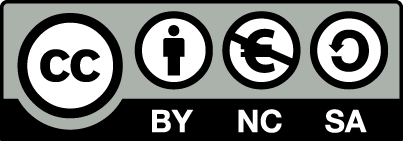 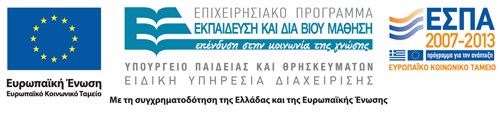 Σκοπός του μαθήματος (1 από 3)
Σκοπός του μαθήματος της δεοντολογίας και βιοηθικής στη φυσικοθεραπεία είναι η κατάρτιση των σπουδαστών σε θέματα που αφορούν στους γραπτούς και «άγραφους» νόμους -αρχές που  διέπουν τα επαγγέλματα υγείας στην Ελλάδα και διεθνώς. 
Οι φοιτητές διδάσκονται το ρόλο και την συμβολή της επιστήμης της φυσικοθεραπείας στο χώρο της υγείας και την σχέση του φυσικοθεραπευτή με τον ασθενή, με το συγγενικό του περιβάλλον και  επαγγελματίες υγείας. 
Οι εξειδικευμένες ενότητες που αποτελούν τη διδακτέα ύλη του  μαθήματος εστιάζονται κυρίως:
1
Σκοπός του μαθήματος (2 από 3)
στην κατανόηση της ιστορικής διαδρομής της έννοιας «υγεία - ασθένεια» κατά την εξέλιξη της ανθρωπότητας,
στην αντίληψη των βασικών αρχών δεοντολογίας και βιοηθικής κατά την εφαρμογή τεχνικών και μεθόδων φυσικοθεραπείας,
στην αναγνώριση των ενδείξεων και αντενδείξεων ανάλογα με την βιοηθική διάσταση των θεραπευτικών στόχων,
στην αντίληψη των βασικών αρχών δεοντολογίας στην έρευνα στη χώρο της υγείας και εξειδίκευση στην φυσικοθεραπεία,
ανάλυση βασικών σύγχρονων προβληματισμών βιοηθικής που προκύπτουν από την εξέλιξη στο χώρο της υγείας και 
στην ανάλυση της ιστορίας της φυσικοθεραπείας και την ανάπτυξη κωδικών δεοντολογίας.
2
Σκοπός του μαθήματος (3 από 3)
Με την καθοδήγηση  αυτή, οι φοιτητές θα μπορέσουν να 
αντιληφθούν την αξία του σεβασμού προς τον ασθενή, 
τη σημασία της εξασφάλισης της συναίνεσης στην λήψη των αποφάσεων.
Ιδιαίτερη σημασία δίδεται στη διερεύνηση της σύγχρονης αντίληψης και της κατοχυρωμένης θέσης του φυσικοθεραπευτή 
στα πολυδύναμα κέντρα παροχής υπηρεσιών υγείας,
στην πρωτοβάθμια φροντίδα υγείας και
στη συμμετοχή του σε διεπιστημονικές ομάδες εργασίας.
3
Περίγραμμα του μαθήματοςΔιδακτικές ενότητες (1 από 4)
Εισαγωγή στην έννοια ΥΓΕΙΑ. Ιστορική αναδρομή στο χώρο της υγείας. Έννοια της υγείας από την αρχαιότητα. Αντιμετώπιση της ασθένειας και κοινωνικές διαστάσεις. 
Περιγραφή και ανάλυση των συστημάτων υγείας -Εξέλιξη στην Ελλάδα και στην  διεθνή κοινότητα.
Περιγραφή και ανάλυση της ιστορίας της φυσικοθεραπείας. Η φυσικοθεραπεία από την αρχαιότητα μέχρι την σύγχρονη εποχή.
Η εκπαίδευση στη φυσικοθεραπεία στην Ελλάδα και την διεθνή κοινότητα.
Βασικές αρχές κοινωνικών διαστάσεων στην υγεία Α) θεωρίες ανθρώπινων δικαιωμάτων ,Β)κοινωνικές αλλαγές και επίδραση στο χώρο της υγείας Γ)κοινωνικοοικονομικές  αλλαγές και επίδραση στη φυσικοθεραπεία.
4
Περίγραμμα του μαθήματοςΔιδακτικές ενότητες (2 από 4)
Βασικές αρχές δεοντολογίας και κοινωνικών διαστάσεων στην υγεία.
Βασικές αρχές δεοντολογίας που διέπουν  τις σχέσεις επαγγελματιών υγείας και ασθενών.
Βασικές αρχές δεοντολογίας που διέπουν τις σχέσεις επαγγελματιών υγείας και συγγενών. Εφαρμογές στην φυσικοθεραπεία.
Βασικές αρχές δεοντολογίας Α) Ιατρικό απόρρητο Β) Αρχές ελάχιστης ηθικής Γ) Διαδικασία  εξασφάλισης οικειοθελούς συναίνεσης του ασθενούς Δ) Κωλυόμενοι ασθενείς Ε)Σύγχρονοι προβληματισμοί, ευθανασία, εξωσωματική γονιμοποίηση, μεταμοσχεύσεις κλπ.
5
Περίγραμμα του μαθήματοςΔιδακτικές ενότητες (3 από 4)
Βασικές αρχές δεοντολογίας Α)κώδικες δεοντολογίας  –διεθνείς κανόνες και αντιλήψεις Β)Κώδικες δεοντολογίες στην Ελλάδα Γ)Προβληματισμοί και νεώτερα δεδομένα.
Νομοθεσία και επάγγελμα Α) Νομοθεσία άσκησης του επαγγέλματος φυσικοθεραπείας Β)Επαγγελματικά δικαιώματα Γ)Επαγγελματικοί και επιστημονικοί φορείς.
Φυσικοθεραπεία και έρευνα Α)Κώδικες βιοηθικής στην κατάρτιση ερευνητικού πρωτόκολλου Β)Κώδικες βιοηθικής στην συμμετοχή σε ερευνητικό πρωτόκολλο Γ)κώδικες βιοηθικής στην χρηματοδότηση.
6
Περίγραμμα του μαθήματοςΔιδακτικές ενότητες (4 από 4)
Έλεγχος Ποιότητας Στην Υγεία Α)Η έννοια της ποιότητας στο χώρο της υγείας Β) Διοίκηση Ολικής Ποιότητας Γ)Ποιοτικός έλεγχος στη φυσικοθεραπεία. 
Η Ερευνητική τεκμηρίωση και η επίδραση πάνω στην λήψη αποφάσεων στο σχεδιασμό θεραπείας, στην περίπτωση ηθικών διλλημάτων. 
Προβληματισμοί κατά την ανάλυση αρχών βιοηθικής και δεοντολογίας. Διεπιστημονικές ομάδες και η σχέσεις μεταξύ των επιστημόνων υγείας.
Επιχειρηματικότητα και φυσικοθεραπεία Α) Ο φυσικοθεραπευτής στο ελεύθερο επάγγελμα Β) Ο φυσικοθεραπευτής ως μέλος της επιχειρηματικότητας στο σύστημα υγείας.
Κώδικες Δεοντολογίας και Βιοηθικής των Ελληνικών συλλογικών οργάνων.
7
Τέλος Ενότητας
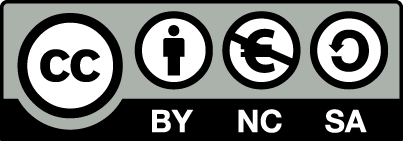 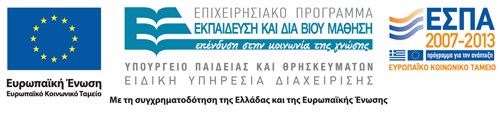 Σημειώματα
Σημείωμα Αναφοράς
Copyright Τεχνολογικό Εκπαιδευτικό Ίδρυμα Αθήνας, Γεωργία Πέττα 2014. Γεωργία Πέττα. «Βιοηθική και Δεοντολογία στην Φυσικοθεραπεία. Ενότητα 1: Σκοπός και Περίγραμμα του Μαθήματος». Έκδοση: 1.0. Αθήνα 2014. Διαθέσιμο από τη δικτυακή διεύθυνση: ocp.teiath.gr.
Σημείωμα Αδειοδότησης
Το παρόν υλικό διατίθεται με τους όρους της άδειας χρήσης Creative Commons Αναφορά, Μη Εμπορική Χρήση Παρόμοια Διανομή 4.0 [1] ή μεταγενέστερη, Διεθνής Έκδοση.   Εξαιρούνται τα αυτοτελή έργα τρίτων π.χ. φωτογραφίες, διαγράμματα κ.λ.π., τα οποία εμπεριέχονται σε αυτό. Οι όροι χρήσης των έργων τρίτων επεξηγούνται στη διαφάνεια  «Επεξήγηση όρων χρήσης έργων τρίτων». 
Τα έργα για τα οποία έχει ζητηθεί άδεια  αναφέρονται στο «Σημείωμα  Χρήσης Έργων Τρίτων».
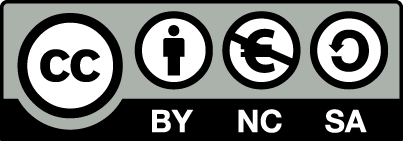 [1] http://creativecommons.org/licenses/by-nc-sa/4.0/ 
Ως Μη Εμπορική ορίζεται η χρήση:
που δεν περιλαμβάνει άμεσο ή έμμεσο οικονομικό όφελος από την χρήση του έργου, για το διανομέα του έργου και αδειοδόχο
που δεν περιλαμβάνει οικονομική συναλλαγή ως προϋπόθεση για τη χρήση ή πρόσβαση στο έργο
που δεν προσπορίζει στο διανομέα του έργου και αδειοδόχο έμμεσο οικονομικό όφελος (π.χ. διαφημίσεις) από την προβολή του έργου σε διαδικτυακό τόπο
Ο δικαιούχος μπορεί να παρέχει στον αδειοδόχο ξεχωριστή άδεια να χρησιμοποιεί το έργο για εμπορική χρήση, εφόσον αυτό του ζητηθεί.
Επεξήγηση όρων χρήσης έργων τρίτων
Δεν επιτρέπεται η επαναχρησιμοποίηση του έργου, παρά μόνο εάν ζητηθεί εκ νέου άδεια από το δημιουργό.
©
διαθέσιμο με άδεια CC-BY
Επιτρέπεται η επαναχρησιμοποίηση του έργου και η δημιουργία παραγώγων αυτού με απλή αναφορά του δημιουργού.
διαθέσιμο με άδεια CC-BY-SA
Επιτρέπεται η επαναχρησιμοποίηση του έργου με αναφορά του δημιουργού, και διάθεση του έργου ή του παράγωγου αυτού με την ίδια άδεια.
διαθέσιμο με άδεια CC-BY-ND
Επιτρέπεται η επαναχρησιμοποίηση του έργου με αναφορά του δημιουργού. 
Δεν επιτρέπεται η δημιουργία παραγώγων του έργου.
διαθέσιμο με άδεια CC-BY-NC
Επιτρέπεται η επαναχρησιμοποίηση του έργου με αναφορά του δημιουργού. 
Δεν επιτρέπεται η εμπορική χρήση του έργου.
Επιτρέπεται η επαναχρησιμοποίηση του έργου με αναφορά του δημιουργού
και διάθεση του έργου ή του παράγωγου αυτού με την ίδια άδεια.
Δεν επιτρέπεται η εμπορική χρήση του έργου.
διαθέσιμο με άδεια CC-BY-NC-SA
διαθέσιμο με άδεια CC-BY-NC-ND
Επιτρέπεται η επαναχρησιμοποίηση του έργου με αναφορά του δημιουργού.
Δεν επιτρέπεται η εμπορική χρήση του έργου και η δημιουργία παραγώγων του.
διαθέσιμο με άδεια 
CC0 Public Domain
Επιτρέπεται η επαναχρησιμοποίηση του έργου, η δημιουργία παραγώγων αυτού και η εμπορική του χρήση, χωρίς αναφορά του δημιουργού.
Επιτρέπεται η επαναχρησιμοποίηση του έργου, η δημιουργία παραγώγων αυτού και η εμπορική του χρήση, χωρίς αναφορά του δημιουργού.
διαθέσιμο ως κοινό κτήμα
χωρίς σήμανση
Συνήθως δεν επιτρέπεται η επαναχρησιμοποίηση του έργου.
Διατήρηση Σημειωμάτων
Οποιαδήποτε αναπαραγωγή ή διασκευή του υλικού θα πρέπει να συμπεριλαμβάνει:
το Σημείωμα Αναφοράς
το Σημείωμα Αδειοδότησης
τη δήλωση Διατήρησης Σημειωμάτων
το Σημείωμα Χρήσης Έργων Τρίτων (εφόσον υπάρχει)
μαζί με τους συνοδευόμενους υπερσυνδέσμους.
Χρηματοδότηση
Το παρόν εκπαιδευτικό υλικό έχει αναπτυχθεί στo πλαίσιo του εκπαιδευτικού έργου του διδάσκοντα.
Το έργο «Ανοικτά Ακαδημαϊκά Μαθήματα στο ΤΕΙ Αθήνας» έχει χρηματοδοτήσει μόνο την αναδιαμόρφωση του εκπαιδευτικού υλικού. 
Το έργο υλοποιείται στο πλαίσιο του Επιχειρησιακού Προγράμματος «Εκπαίδευση και Δια Βίου Μάθηση» και συγχρηματοδοτείται από την Ευρωπαϊκή Ένωση (Ευρωπαϊκό Κοινωνικό Ταμείο) και από εθνικούς πόρους.
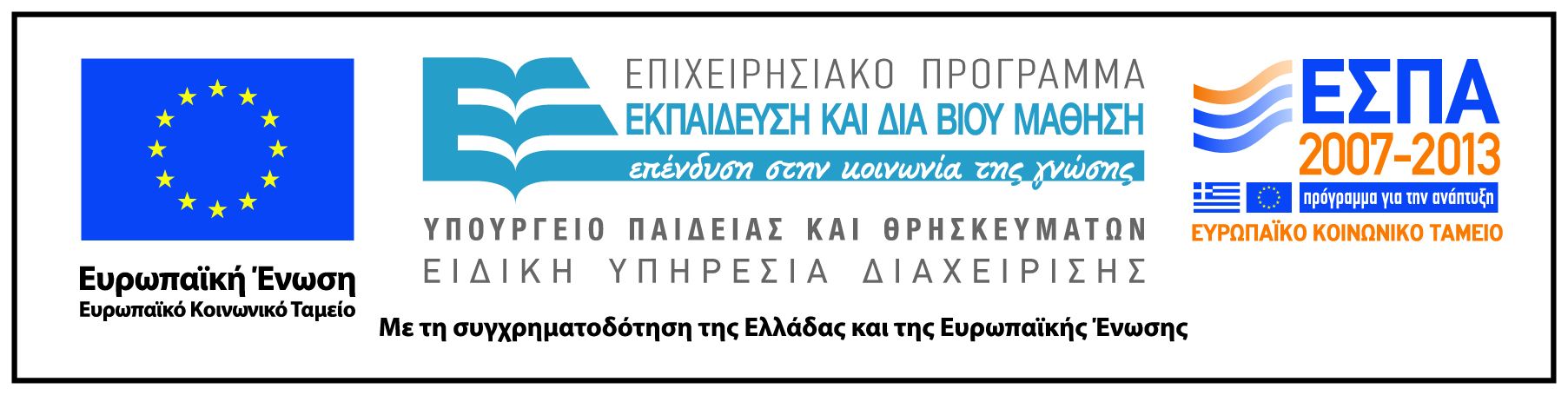